Figure 1. (A) Gene type composition of GeneBase 1.1 Human entries for a total of 59 801 genes and (B) for 22 451 ...
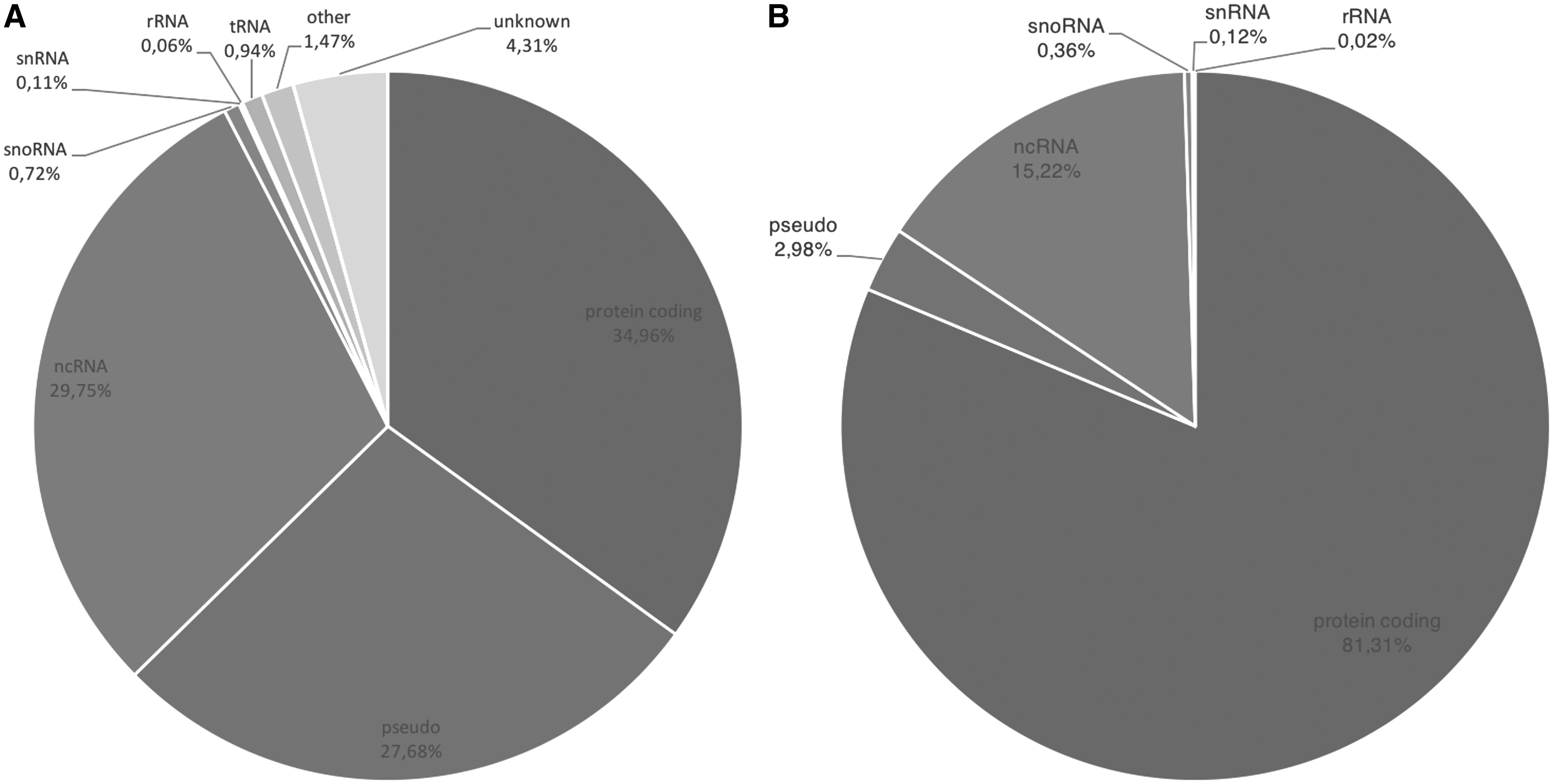 Database (Oxford), Volume 2016, , 2016, baw153, https://doi.org/10.1093/database/baw153
The content of this slide may be subject to copyright: please see the slide notes for details.
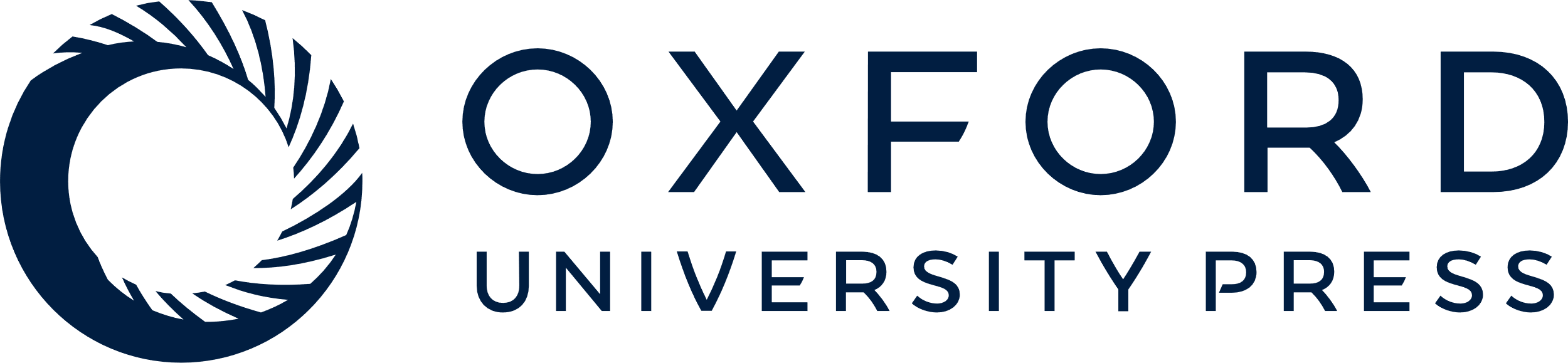 [Speaker Notes: Figure 1. (A) Gene type composition of GeneBase 1.1 Human entries for a total of 59 801 genes and (B) for 22 451 ‘REVIEWED’ or ‘VALIDATED’ genes with at least one ‘REVIEWED’ or ‘VALIDATED’ transcript (genes not in current annotation release are excluded). Gene type labels are derived from ‘Gene_Type’ field of GeneBase 1.1 Human ‘Gene_Summary’ table as annotated in NCBI Gene as follows: protein-coding, pseudo (pseudogenes), ncRNA (non-coding RNA), snoRNA (small nucleolar RNA), snRNA (small nuclear RNA), rRNA (ribosomal RNA), tRNA (transfer RNA), ‘other’ and ‘unknown’.


Unless provided in the caption above, the following copyright applies to the content of this slide: © The Author(s) 2016. Published by Oxford University Press.This is an Open Access article distributed under the terms of the Creative Commons Attribution License (http://creativecommons.org/licenses/by/4.0/), which permits unrestricted reuse, distribution, and reproduction in any medium, provided the original work is properly cited.]